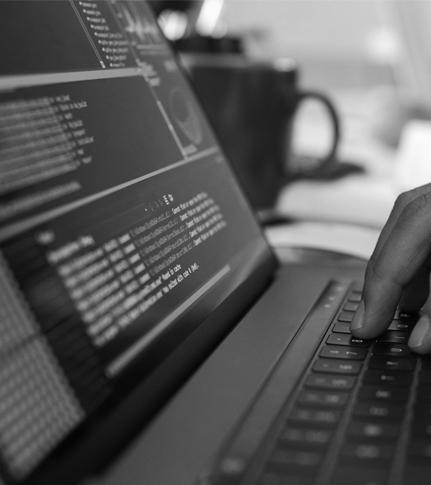 Especialidad Programación 
Módulo Desarrollo de Aplicaciones Web
CMSMódulo 8
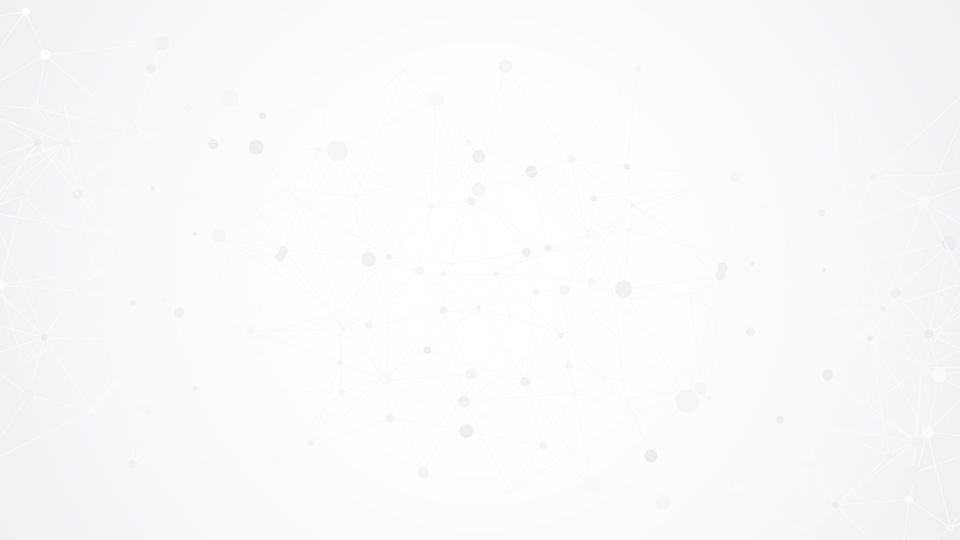 QUÉ VEREMOS EN ESTA SESIÓN
Desafío: 
Crear un wordpress.org
Revisión de conceptos
Revisión de CMS
Revisaremos resultados y conceptos previos estudiados en caso y evaluados en cuestionario.
Revisaremos los CMS disponibles en el mercado.
Revisaremos cómo crear un primer wordpress.
01
Revisión de Conceptos
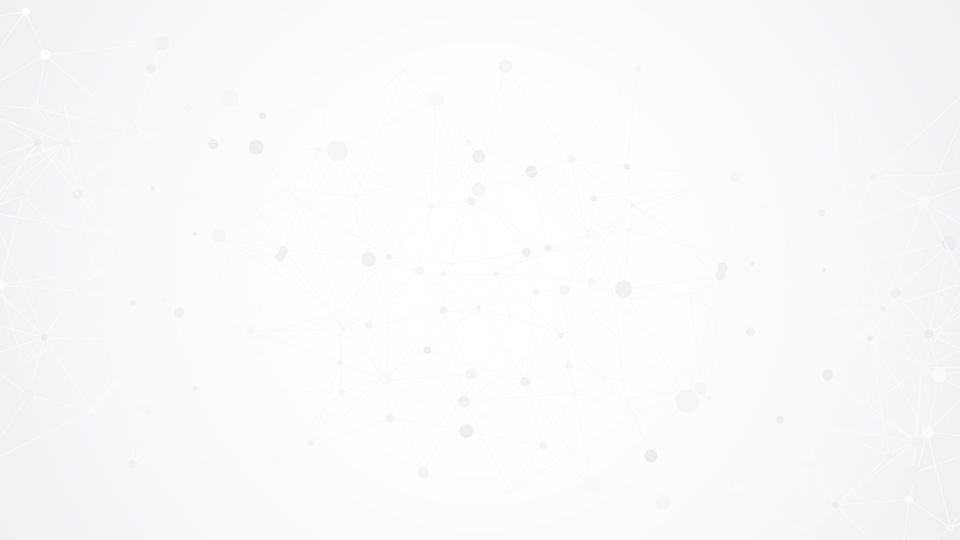 REVISEMOS LOS RESULTADOSDEL CUESTIONARIO
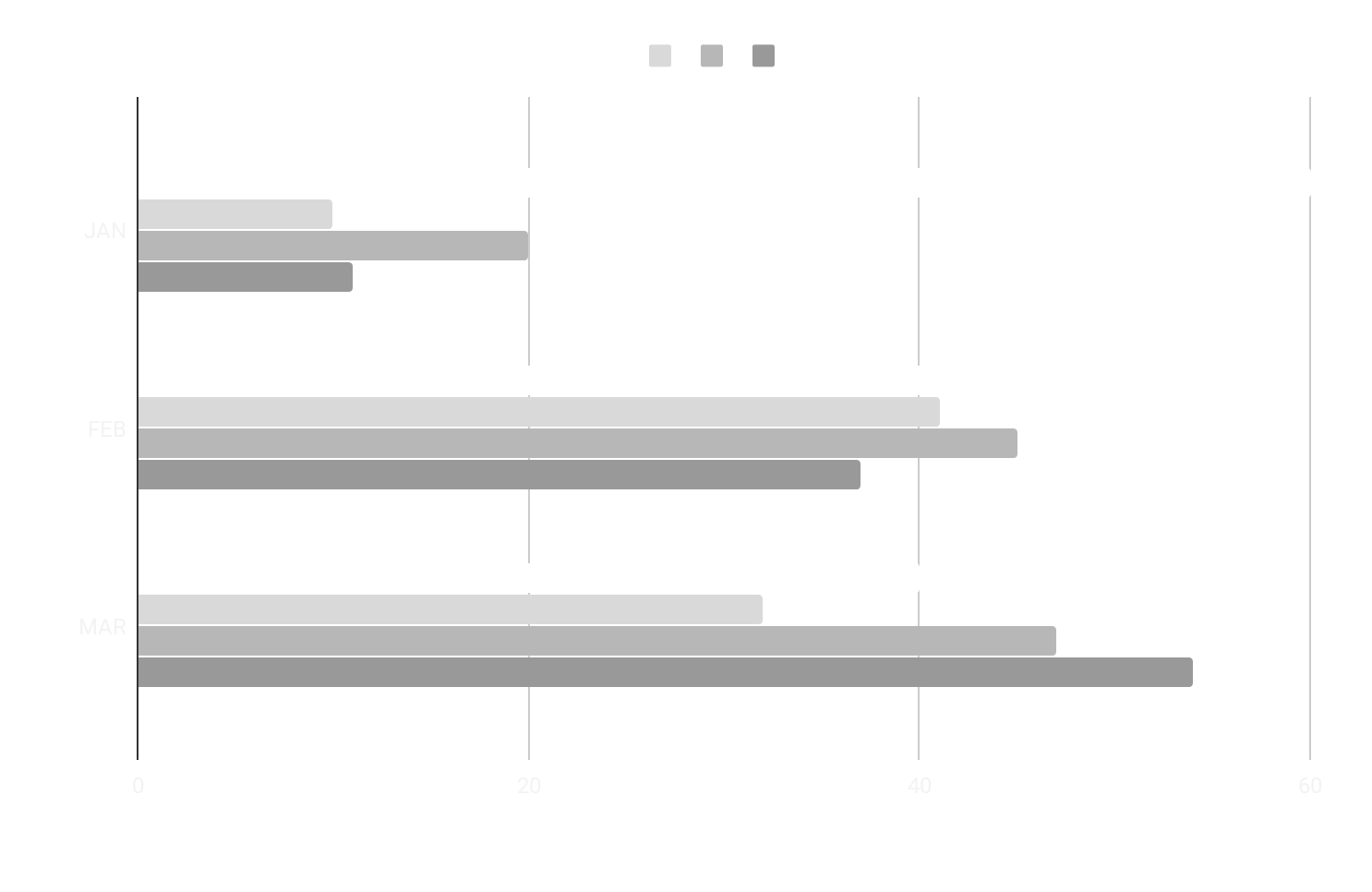 Revisemos algunos conceptos
Escribir los temas
Cambiar gráfico al propuesto por google cuestionario
[Speaker Notes: En esta ppt la idea es mostrar los resultados globales y ahondar en las respuestas que no fueron correctamente respondidas. Hacer participar a los estudiantes revisando porque la confusión y clarificando términos que no se entendieron.]
02
Revisión de los CMS
Editores de Código
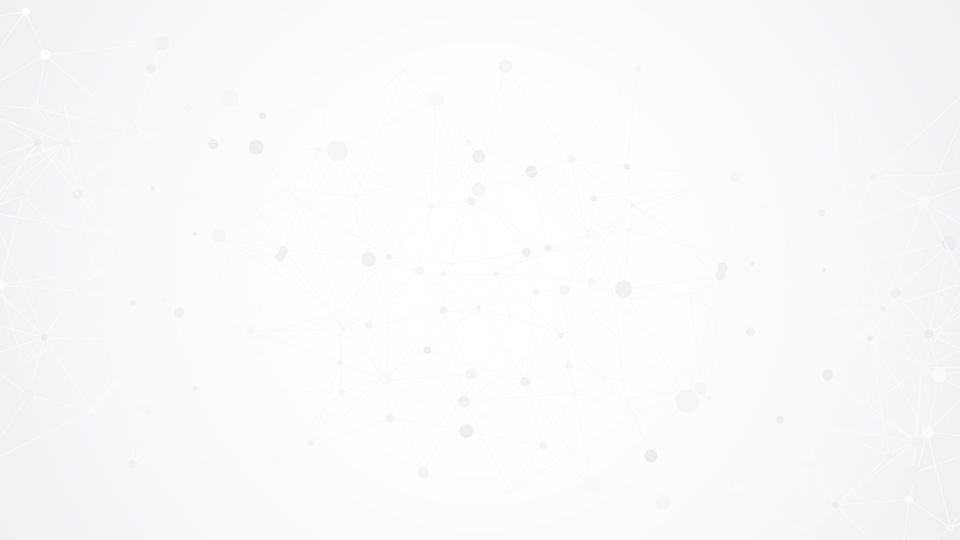 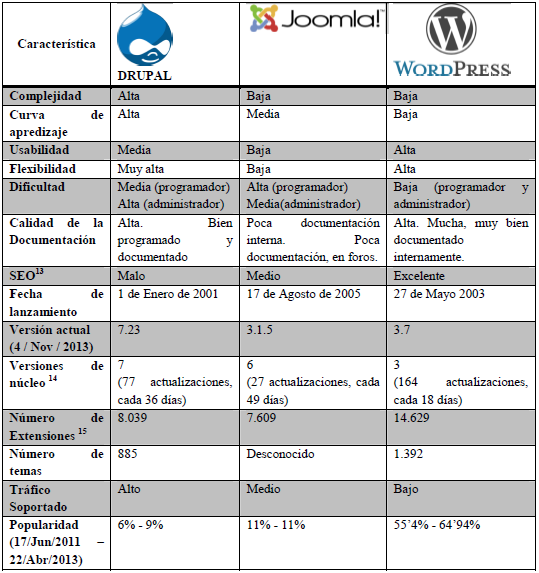 COMPARATIVO
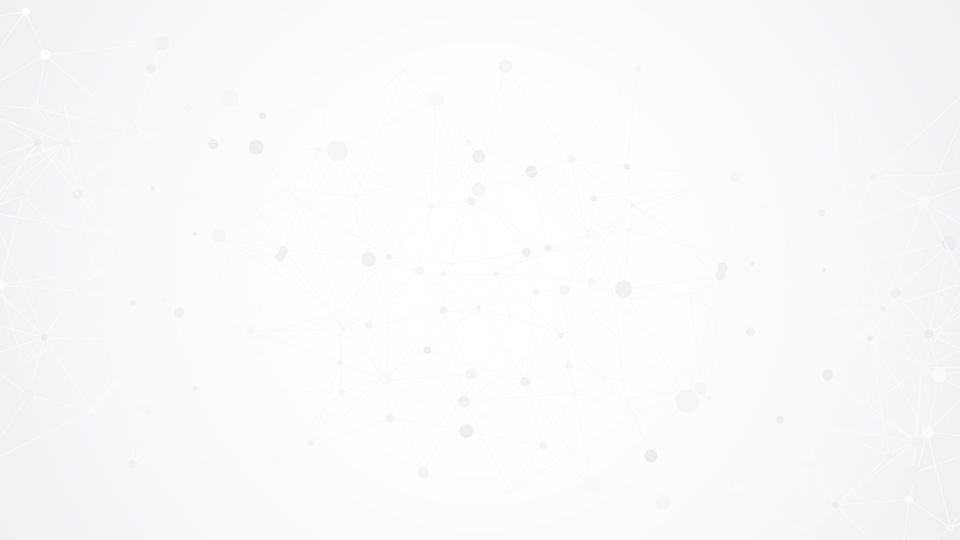 EJERCICIOPRÁCTICO
TAREA 1

Busca en la web los distintos CMS. 
Investiga las distintas características
TAREA 2

Crea una demo de   https://www.drupal.org/
Prueba también un sitio gratis de https://www.joomla.org/
03
Desafío
Creando el primer Wordpress
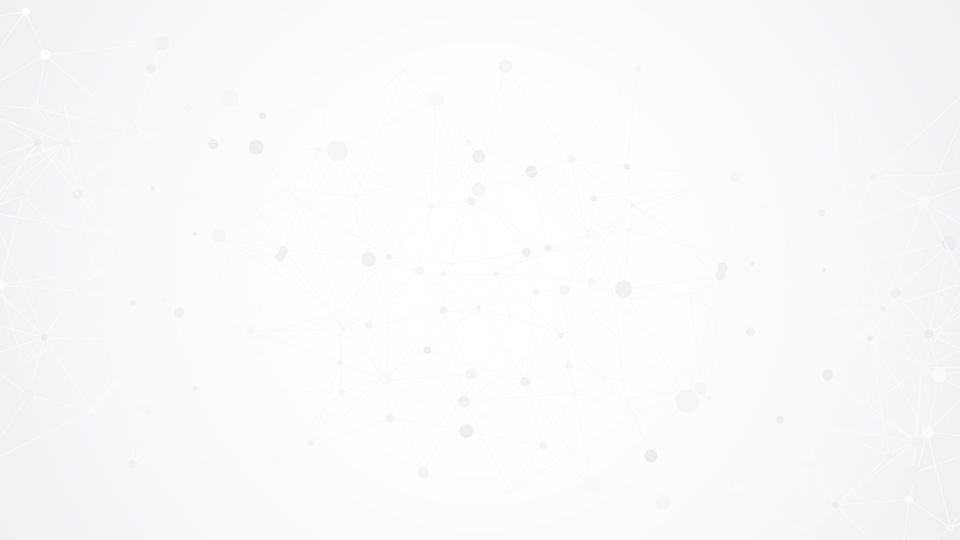 PASOS PARAEL DESAFÍO
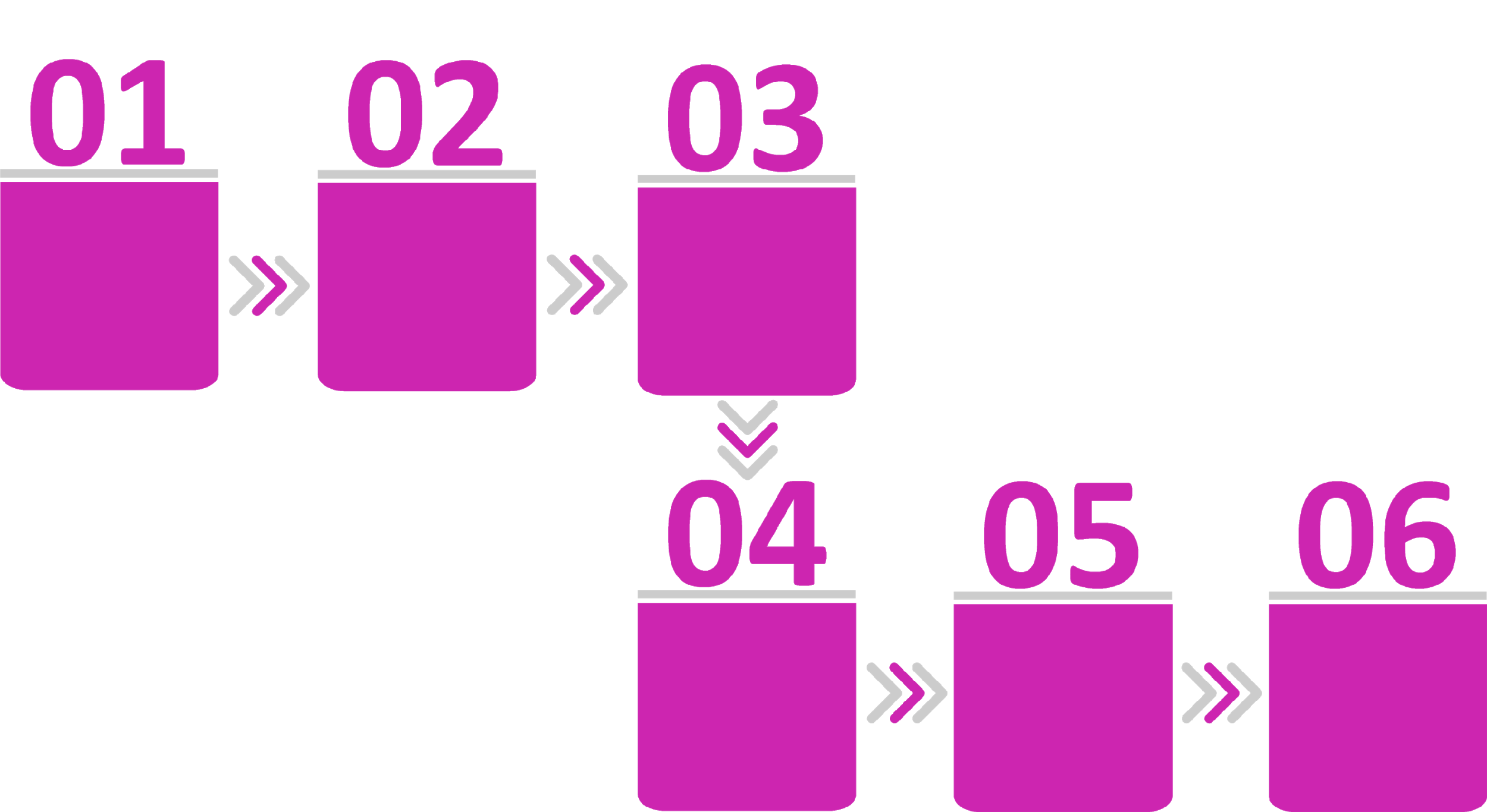 Ingresa a https://es.wordpress.com/.
Configura los elementos básicos
Empieza a crear tu primera página web
Probar tu wordpress en el navegador.
Agrega más información a tu web
Enviar enlace para revisión
04
Revisión de Desafíos
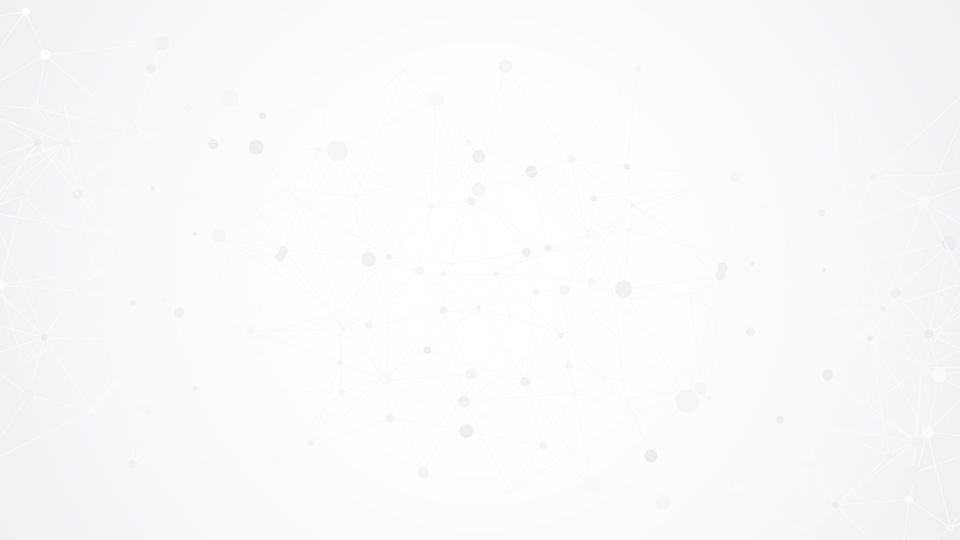 ACTIVIDADESA REALIZAR
Revisa las actividades que debes realizar antes de la siguiente sesión 

ANTES DE LA SIGUIENTE SESIÓN
Revisar material de conceptos de nueva sesión 
Responder cuestionario de conceptos a enviar 

LO QUE VEREMOS EN LA SIGUIENTE SESIÓN

Wordpress
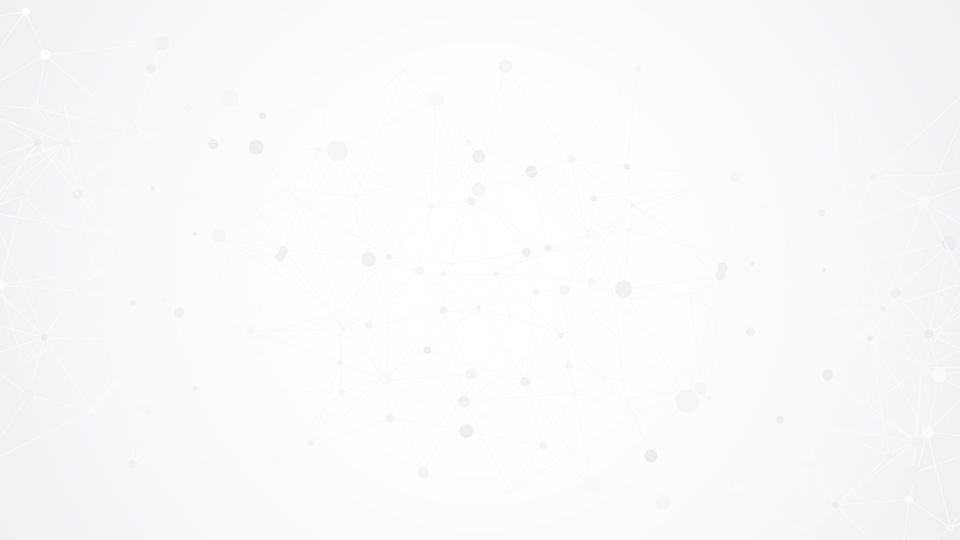 ¿DUDAS?
Recuerda que si tienes alguna duda en tu trabajo en casa, puedes usar Classroom para preguntar.